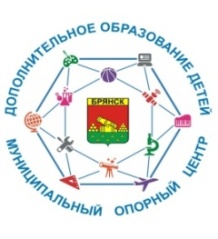 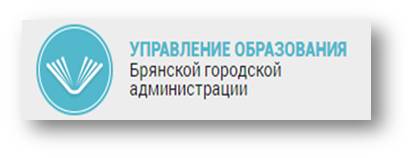 Управление образования 
Брянской городской администрации 
Муниципальный опорный центр дополнительного 
образования детей г. Брянска 
МБУДО «Центр внешкольной работы Советского района» г. Брянска
г. Брянск
2022 – 2023 учебный год
ИТОГОВАЯ КОНФЕРЕНЦИЯ
учреждений дополнительного образования г. Брянска
ИНИЦИАТИВЫ,  
ДОСТИЖЕНИЯ, 
ПЕРСПЕКТИВЫ
ДОПОЛНИТЕЛЬНОЕ ОБРАЗОВАНИЕ
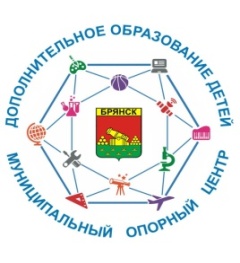 Муниципальный опорный центр дополнительного 
образования детей г. Брянска 
МБУДО «Центр внешкольной работы Советского района» г. Брянска
Итоговые показатели реализации Концепции развития дополнительного образования 
в городе Брянске 
за 2022 – 2023 учебный год
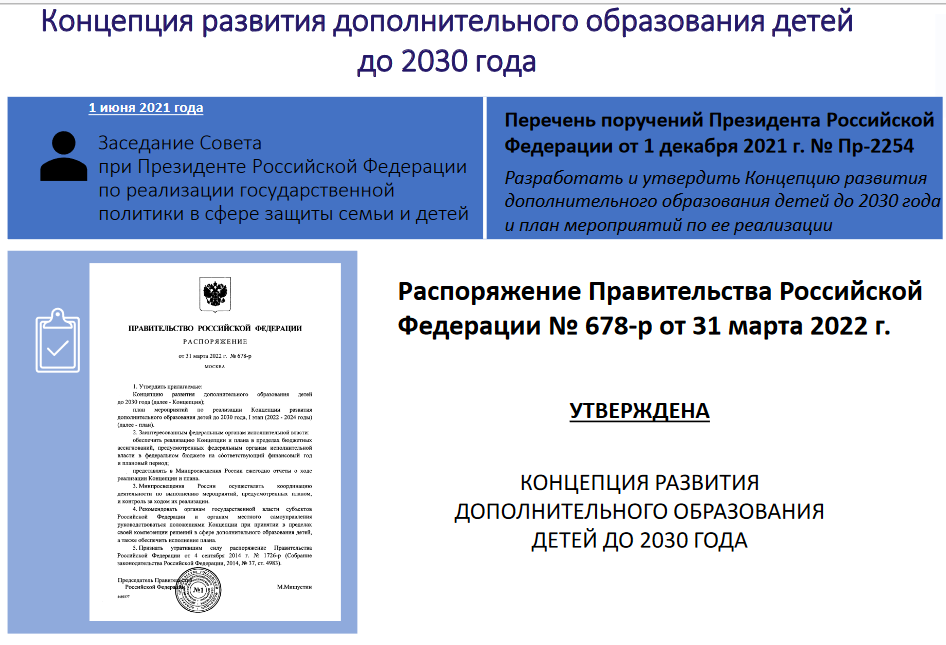 1. Совершенствование системы 
    персонифицированного учета и
    персонифицированного финансирования.
2. Обновление содержания и 
    методов обучения  при 
    реализации дополнительных 
    общеобразовательных  программ
Вовлечение детей в возрасте 
       от 5 до 18 лет в систему 
       дополнительного образования.
2.    Создание новых мест  в сфере дополнительного образования.
       Расширение участия организаций негосударственного сектора
Совершенствование нормативно-правового регулирования и методического сопровождения системы 
дополнительного образования детей
Увеличение охвата детей
дополнительным образованием
Приоритетные задачи развития  дополнительного образования детей
1. Повышение вариативности
       дополнительных 
       общеобразовательных программ.
  2. Повышение доступности
       качественного  дополнительного образования для разных социальных групп, включая детей, находящихся в ТЖС, детей с ОВЗ и детей-инвалидов.
Развитие института наставничества.
2 .  Развитие  системы конкурсов профессионального мастерства педагогических кадров дополнительного образования
Повышение доступности и качества дополнительного  образования детей
Развитие кадрового потенциала
 системы дополнительного 
образования детей
Реестр образовательных организаций
2022 г.
2023 г.
2023 г.
2022 г.
2022-2023 уч. г.
2021-2022 уч. г.
2023 г.
2022 г.
2023 г.
2022 г.
Дополнительные  общеобразовательные программы
Из них в МБУДО
 г. Брянска - 480
2022 г.
2023 г.
2022 г.
2022-2023 уч. г.
2021-2022 уч. г.
2023 г.
2022 г.
2023 г.
2023 г.
2022 г.
Охват детей дополнительным образованием
Из них в 
МБУДО 
г. Брянска 
14332 обучающихся
* 57780 детей в г. Брянске
(данные статистики)
Персонализированное финансирование дополнительного образования
2021-2022 уч. г.
2022-2023 уч. г.
2022 г.
2023 г.
2022 г.
2023 г.
1-е полугодие
2023 г.
2022 г.
2022 г.
2023 г.
2022 г.
2023 г.
Кол-во  программ      – 17
Кол-во учреждений  – 10:
ОО - 8,
МБУДО - 2  
(ЦДиЮТиЭ г. Брянска,  
ОДО Лицея № 27)
кол-во мест

кол-во детей
ЦВР г. Брянска:
 9 программ,
 53 обучающихся
Охват обучающихся учреждений дополнительного образования мероприятиями
ЦВР Советского 
р-на
ЦВР
 г. Брянска
ЦДТ 
г. Брянска
ЦДиЮТиЭ
 г. Брянска
ДДТ
Володарского р-на
ЦВР Володарского р-на
ОДО 
Лицея № 27
2022-2023 уч. г.
2021-2022 уч. г.
Методические  практико-ориентированные семинары/ вебинары
Совещания
вебинары для организаторов программ АИС «Навигатор» учреждений дополнительного, среднего и  дошкольного образования, физической культуры и спорта, организаций профессиональной подготовки и негосударственного сектора;
цикл  обучающих семинаров «Медиаобразование и медиакомпетентность»:
«Социальные сети и мессенджеры как эффективный инструмент увеличения охвата детей и молодежи дополнительным образованием»;
«Особенности создания  и продвижения видеоконтента  в сети Интернет»;
«Практические основы создания и обработки видеоконтента на мобильных устройствах»;
«Использование мультимедийных технологий в образовательном процессе»
с руководящими работниками  образовательных организаций, учреждений физической культуры и спорта,  профессиональной подготовки по вопросам реализации Концепции развития дополнительного образования на территории города Брянска;
 с членами экспертных советов муниципальных этапов конкурсов («Программно-методических  материалов»,  
      «Сердце отдаю детям» и др.)
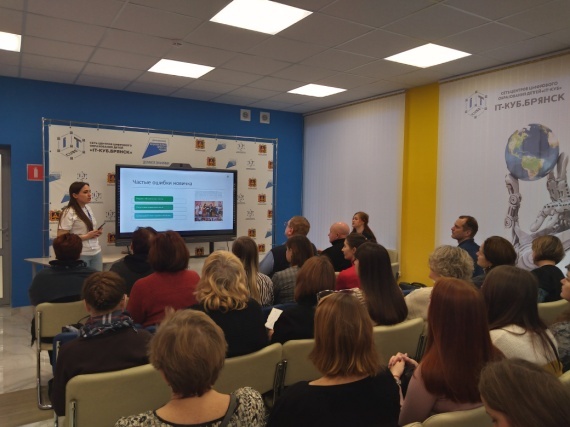 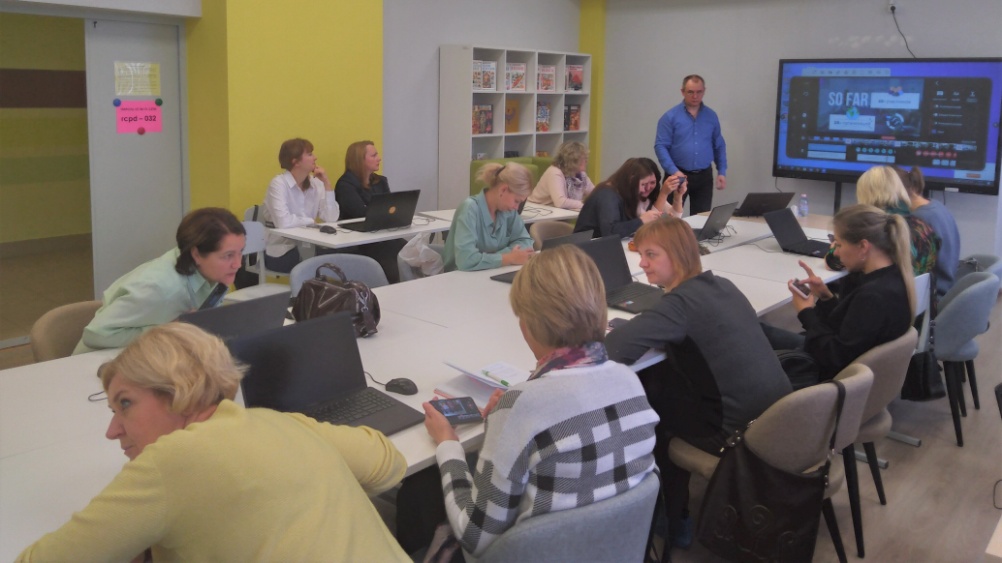 Участие в региональных мероприятиях
Внедрение Целевой модели  наставничества в учреждениях  дополнительного образования г. Брянска
областные семинары и вебинары;
Марафон передовых практик 
     педагогических работников ДО Брянской обл.;
образовательные сессии РМЦ ДОД;
III Областная научно-практическая конференция «Целевая модель развития региональных систем дополнительного образования  детей: итоги и перспективы внедрения в Брянской области»
1.  Семинар «Внедрение  Целевой модели наставничества в учреждениях дополнительного образования  г. Брянска».
2. Разработка и реализация плана мероприятий Дорожной карты реализации ЦМН на 2023 г. 
3. Курсы повышения квалификации «Наставничество как универсальная технология передачи опыта».
4. Информационно-методический марафон «Наставничество – среда профессионального развития педагога дополнительного образования»
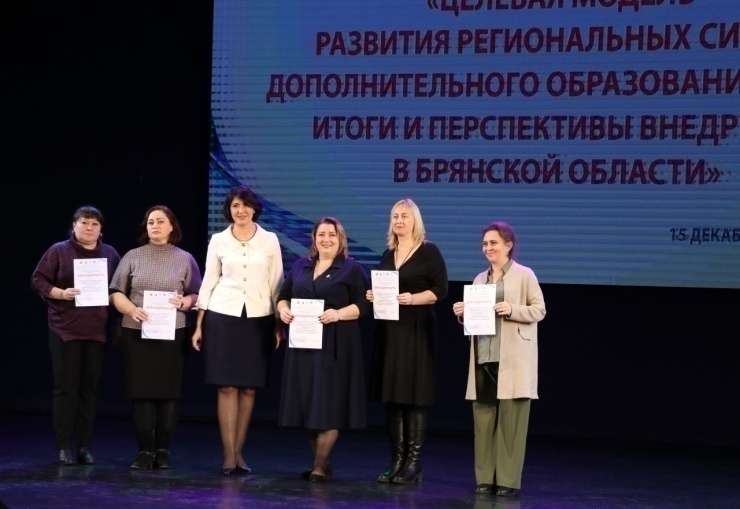 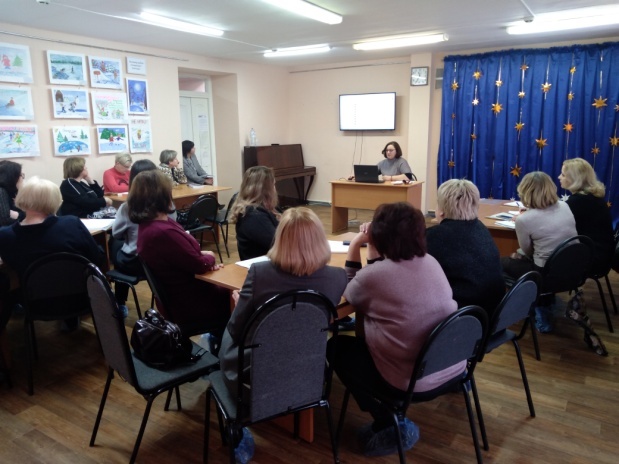 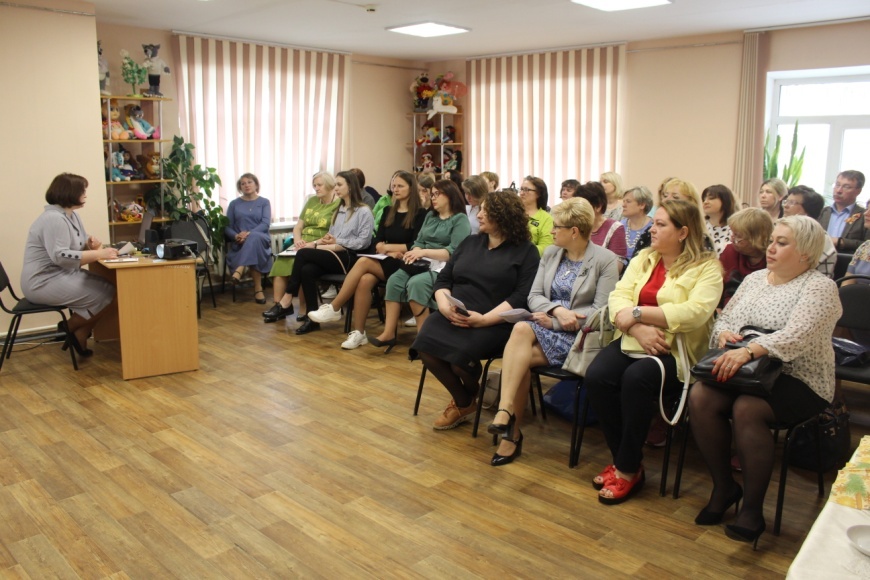 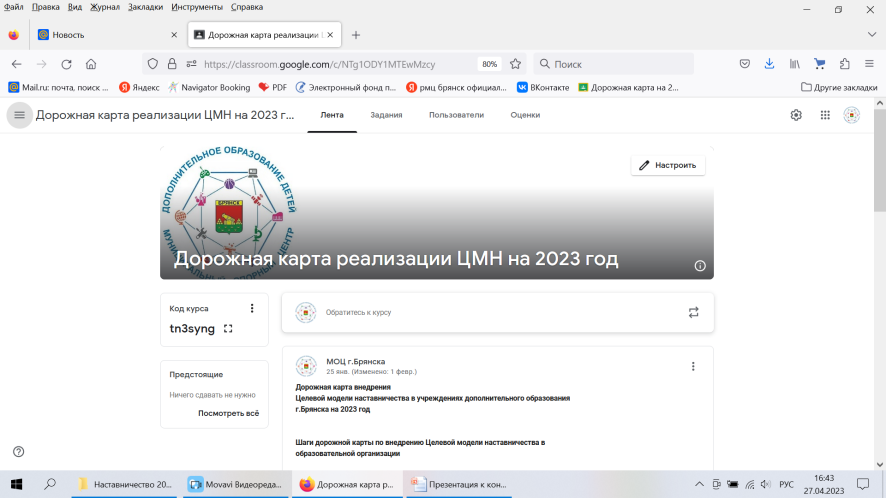 «Лучшая практика с инновационными 
подходами в реализации дополнительной общеобразовательной программы»
«Лучшая практика  воспитательного  мероприятия в сфере дополнительного образования детей»
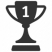 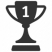 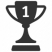 «Лучшая практика, 
направленная на 
создание модели 
выравнивания доступности 
ДОП для детей с различными образовательными  
потребностями и индивидуальными
возможностями»
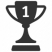 «Лучшая 
образовательная 
практика в сфере дополнительного 
образования детей
 г. Брянска»
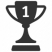 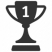 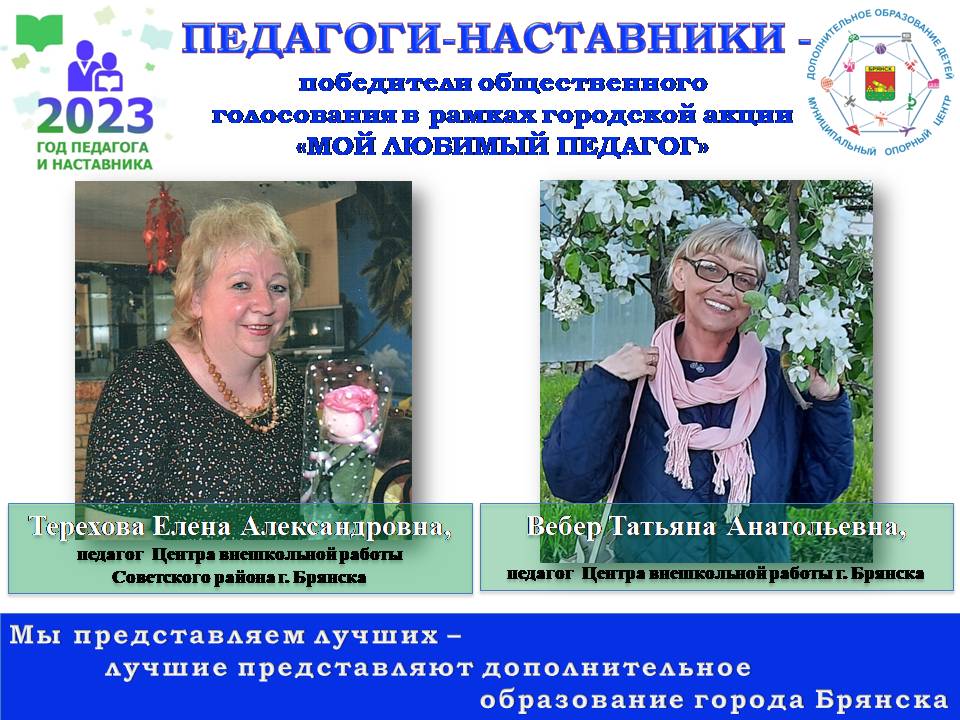 Акция «Мой любимый педагог»
Номинация «Мой любимый педагог»
Голосование общественности
12216 чел.
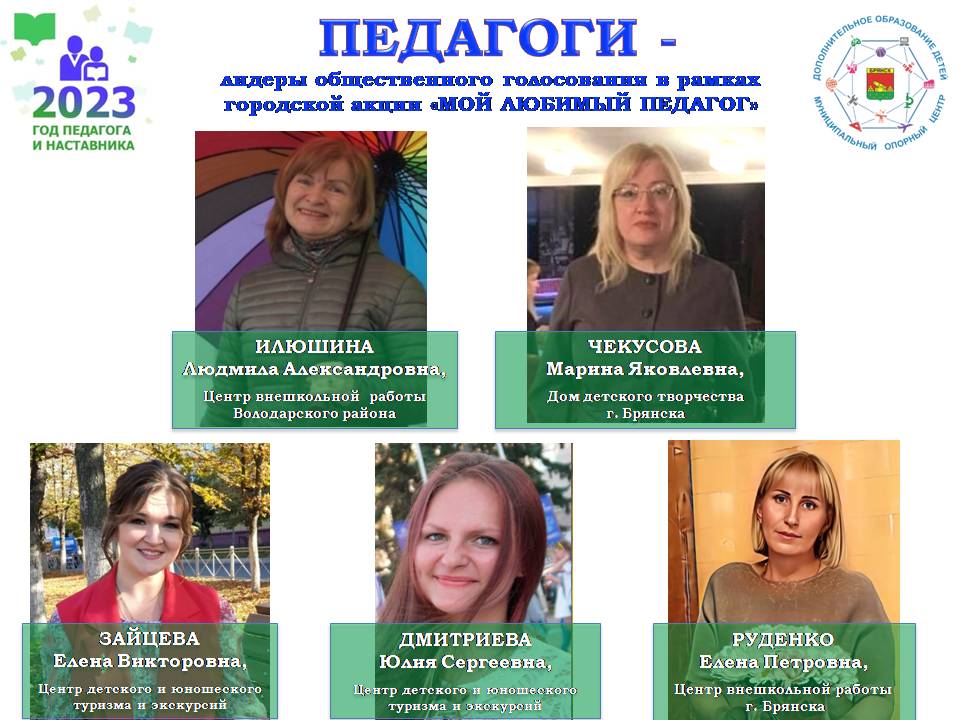 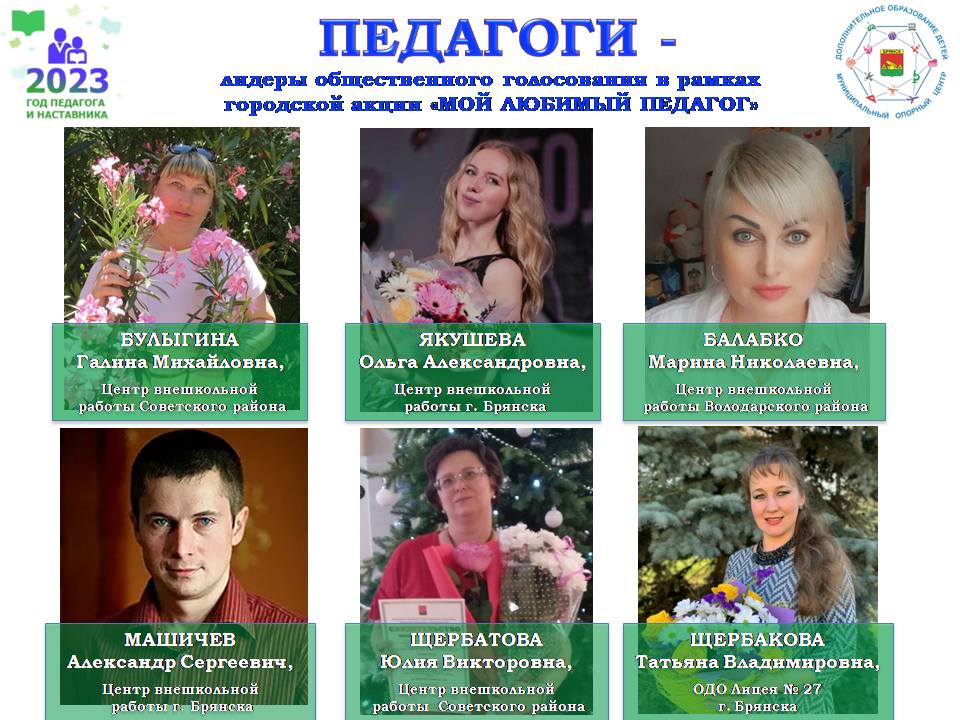 Номинация «Мой любимый педагог-наставник»
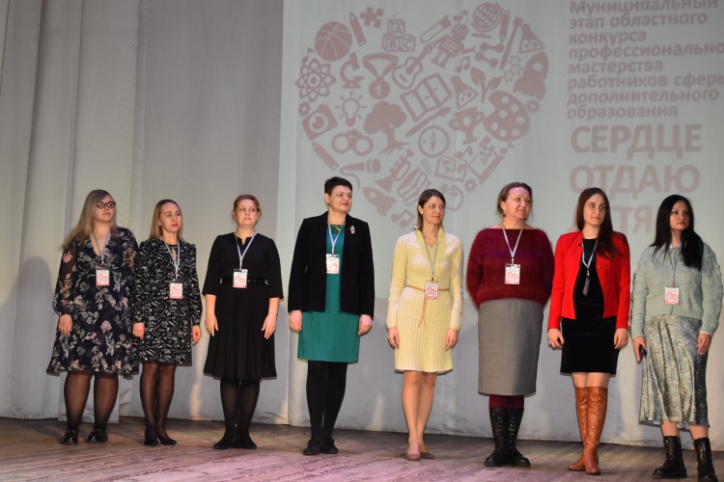 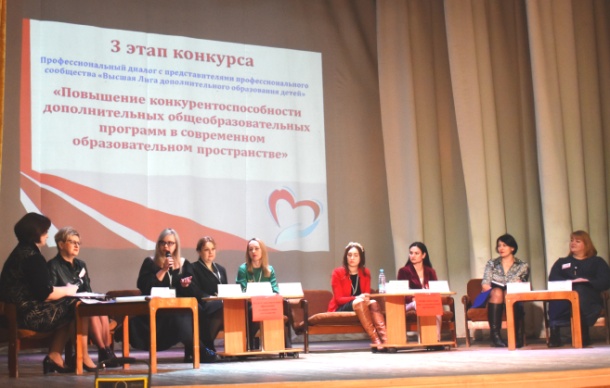 2023 г.
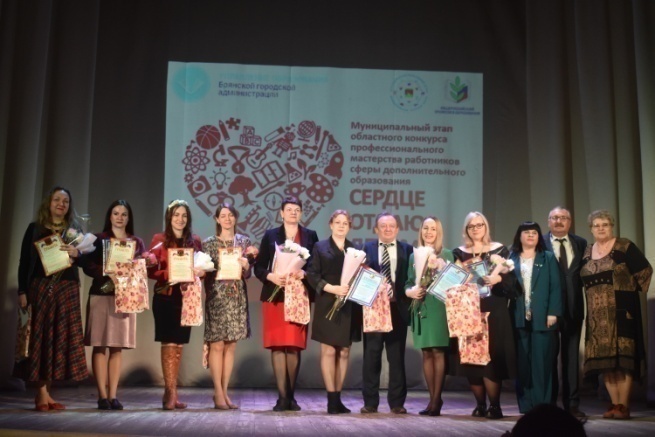 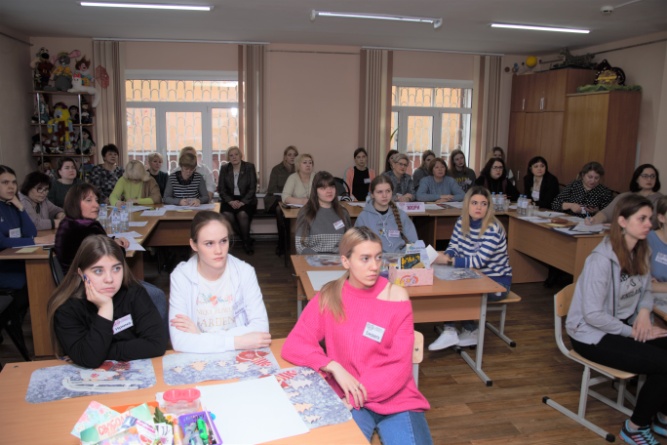 Динамика количества  участников и победителей 
муниципальных этапов конкурсов за 2 учебных года
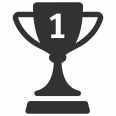 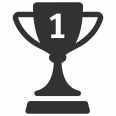 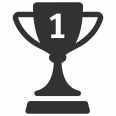 ИТОГИ  КОНФЕРЕНЦИИ
Признать работу учреждений дополнительного образования  г. Брянска по реализации 1 этапа плана мероприятий в рамках Концепции развития дополнительного образования детей за 2022-2023 учебный  год удовлетворительной.
Учреждениям дополнительного образования г. Брянска :
обеспечить выполнение целевых показателей реализации  Концепции развития дополнительного образования детей до 2030 года (1 этап – 2022-2024 г.г.): 
 усилить работу по повышению охвата детей дополнительным образованием до 79,5% от количества детей в г. Брянске в возрасте от 5 до 17 лет включительно;
 продолжить работу по реализации программ персонифицированного финансирования согласно плановому показателю  – 15%  от количества детей в г. Брянске в возрасте от 5 до 17 лет включительно; 
 продолжить работу по обновлению содержания и методов обучения при реализации дополнительных общеобразовательных программ, сетевому взаимодействию  с организациями государственного и негосударственного секторов; 
 способствовать повышению доступности качественного дополнительного образования для разных социальных групп, включая детей, попавших в трудную жизненную ситуацию, детей с ограниченными возможностями здоровья и детей-инвалидов;
 активизировать участие руководящих и педагогических кадров учреждений в конкурсах профессионального мастерства и в других мероприятиях, направленных на профессиональное развитие и самореализацию;
 продолжить работу по реализации Целевой модели наставничества в учреждениях согласно плану мероприятий Дорожной карты. 
3.    Муниципальному опорному центру дополнительного образования детей г. Брянска:
обеспечить  организационное и информационно-методическое сопровождение учреждений дополнительного образования  по выполнению целевых показателей реализации  Концепции развития дополнительного образования детей до 2030 года
 (1 этап – 2022-2024 г.г.);
продолжить работу по выявлению и  распространению лучших практик в системе дополнительного образования по всем приоритетным направлениям реализации  Концепции развития дополнительного образования детей.
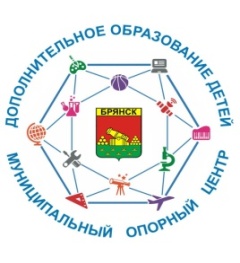 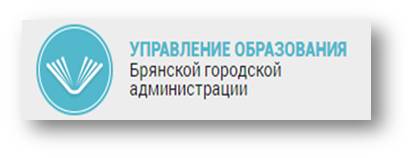 ИТОГОВАЯ КОНФЕРЕНЦИЯ
учреждений дополнительного образования г. Брянска
ДОПОЛНИТЕЛЬНОЕ ОБРАЗОВАНИЕ:
ИНИЦИАТИВЫ, ДОСТИЖЕНИЯ, ПЕРСПЕКТИВЫ
Брянск - 2023